COVID 19 Physics year 10 lesson 7
Magnetic fields
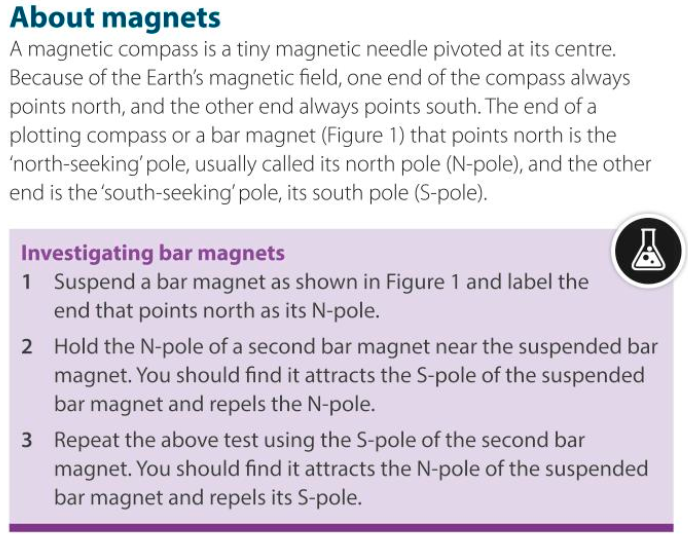 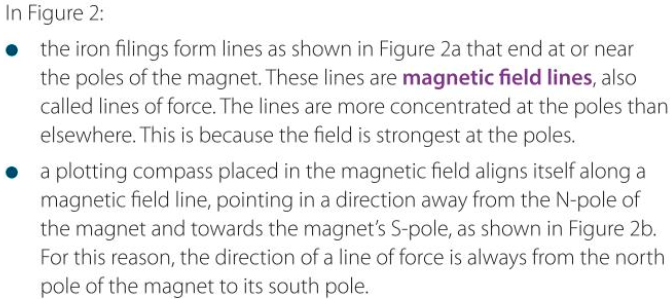 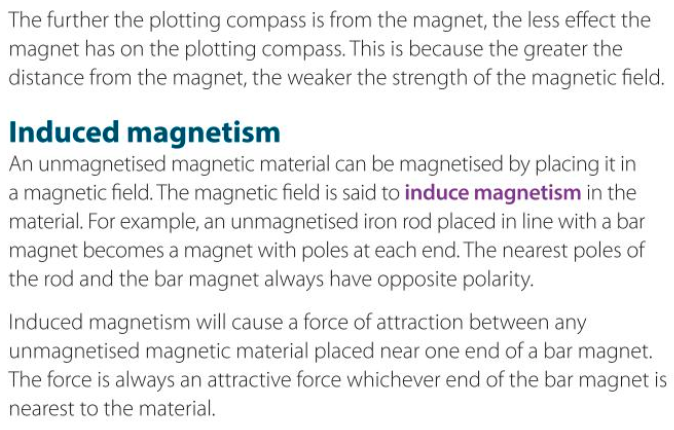 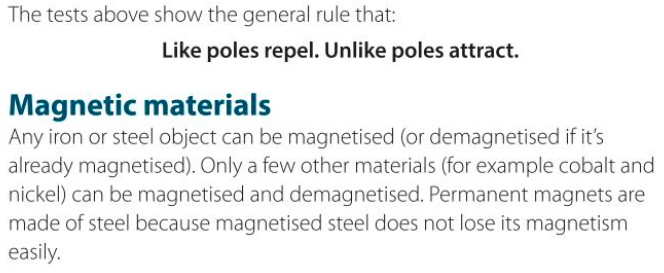 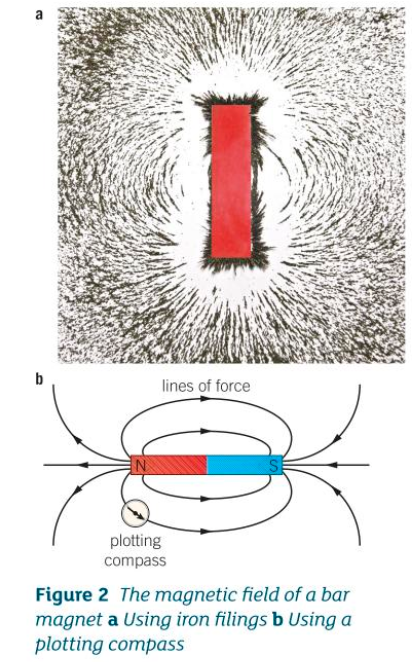 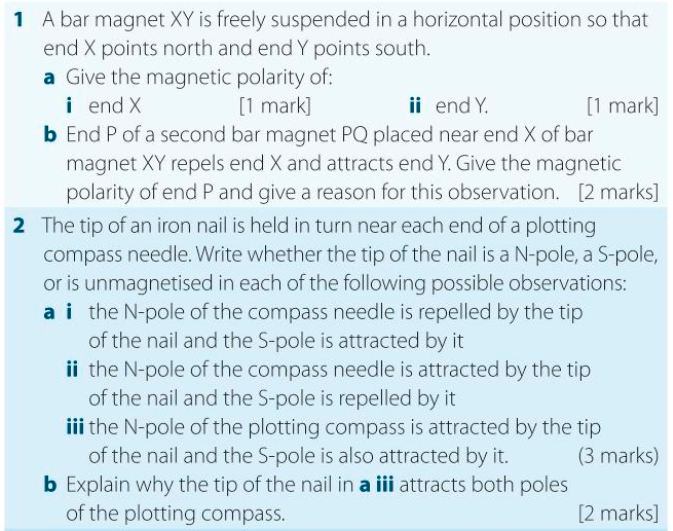 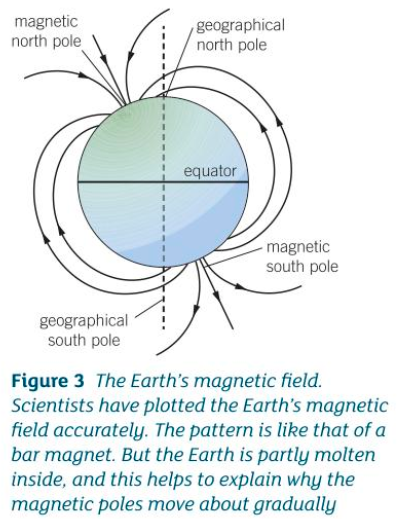 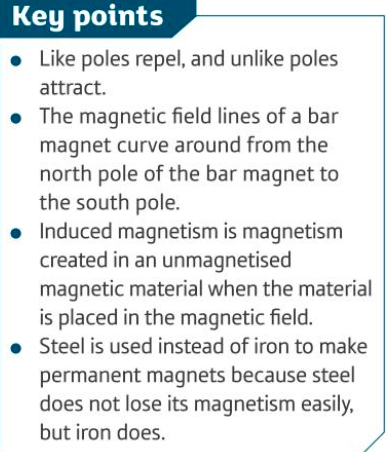 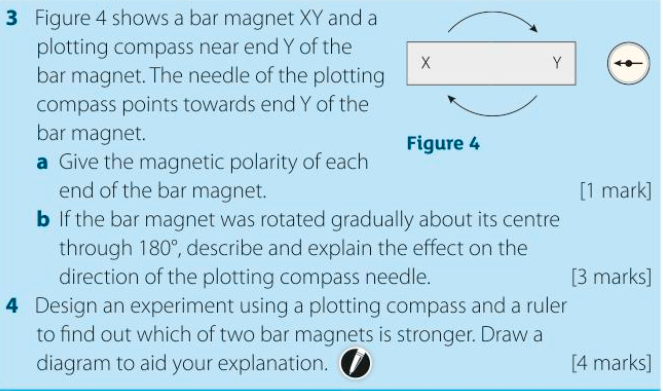 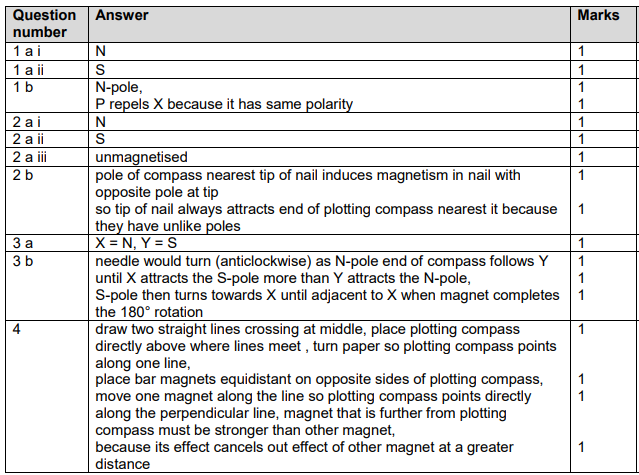